Improving Wireless Network Performance using Sensor Hints
Lenin Ravindranath
Calvin Newport, Hari Balakrishnan, Sam Madden
Massachusetts Institute of Technology
[Speaker Notes: I will talk about Wireless ESP. Its about using sensors to develop better network protocols. Its joint work with Calvin Newport, Hari and Sam at MIT.]
Big Changes in Access Devices
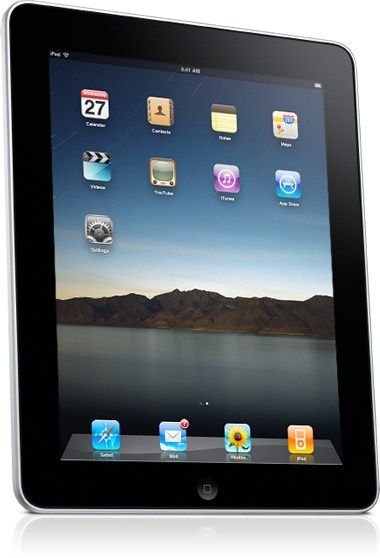 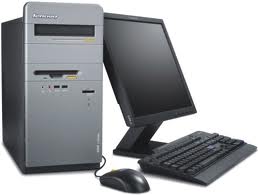 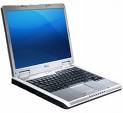 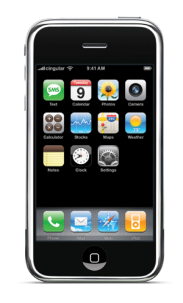 297M smartphones sold worldwide in 2010
31% of US phone market; 50% by this year
Smartphones and tablets exceeding PC sales
[Speaker Notes: Over the past decade, they has been big changes in the usage of internet access devices. We initially moved from desktops to laptops and over the last 2-3 years, there has been a phenomenal increase in the usage of smartphones and tablets.]
Big Changes in Access Devices
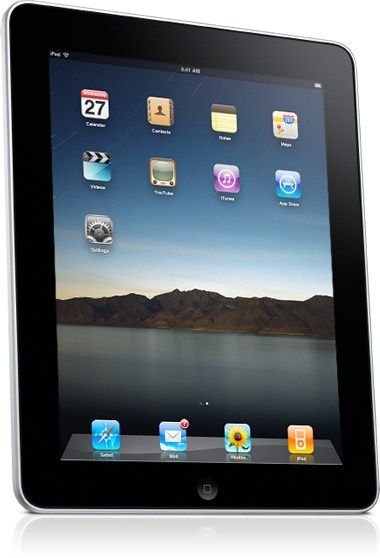 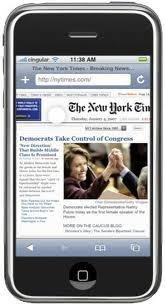 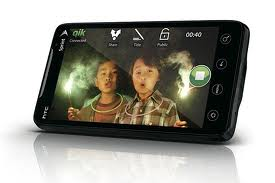 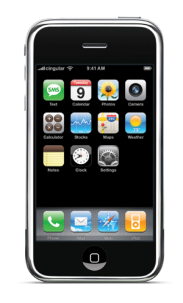 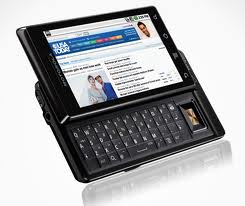 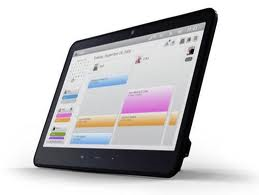 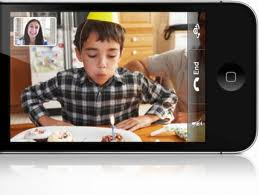 Dominant mode of data access in the future
“Truly Mobile” Devices
Often switch between static and mobile
Exhibit a variety of mobility modes
Move through different environments
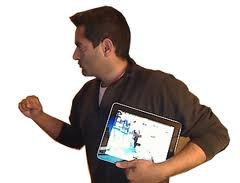 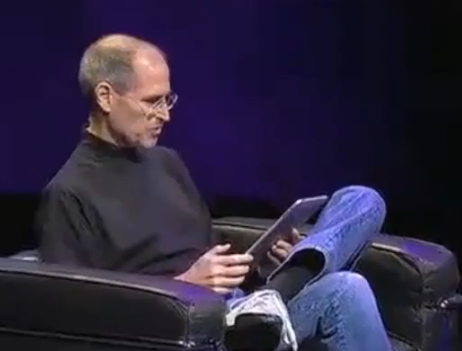 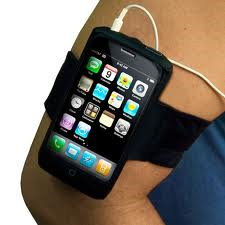 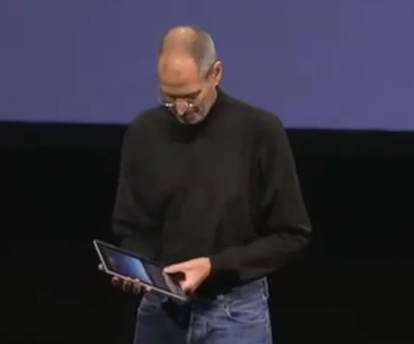 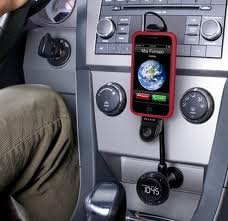 The Problem
Protocols need to adapt to different settings 
Mobility mode impacts wireless performance
Most protocols optimized for static settings
They perform poorly during mobility
Static  		vs. 		Mobile
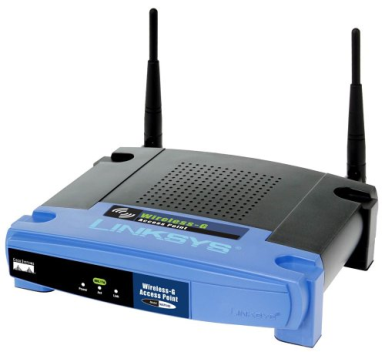 Channel constantly changing
Channel assessments quickly outdated
Protocols should not maintain long histories
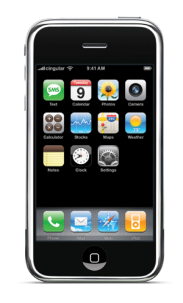 Channel relatively stable
Protocols can average estimates
Ignore short-term variations
Static  		vs. 		Mobile
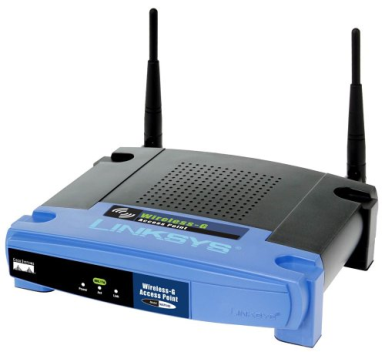 Topology changing rapidly
Probe for links more often
Compute routes over shorter time scales
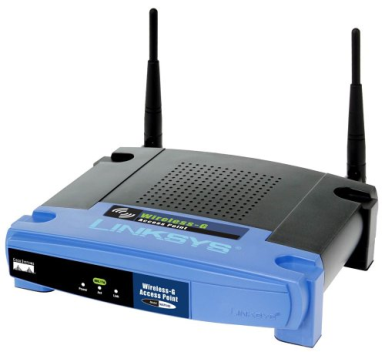 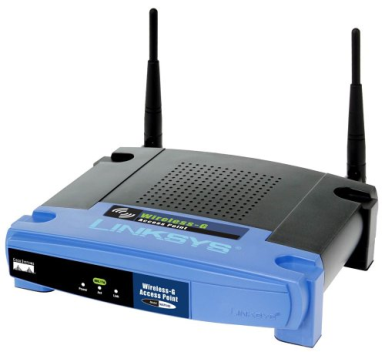 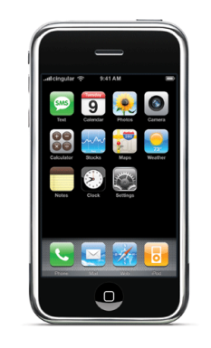 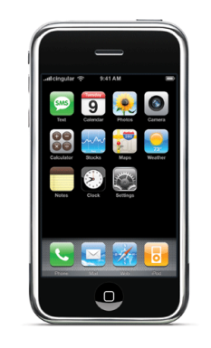 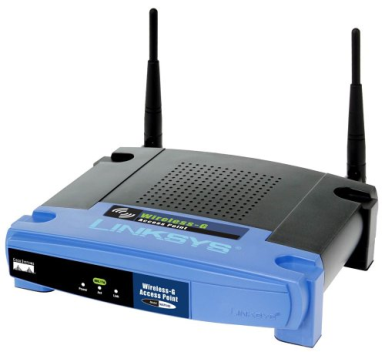 Topology is hardly changing
Probe for links less frequently
Compute routes over long time scales
Current Wireless Protocols
Do not differentiate between mobility modes 
Attempt to adapt to different settings implicitly using measurements of packet loss, SNR, BER
… leading to poor performance
Lack of explicit knowledge about prevalent mobility mode
Proximity 
Sensor
Camera
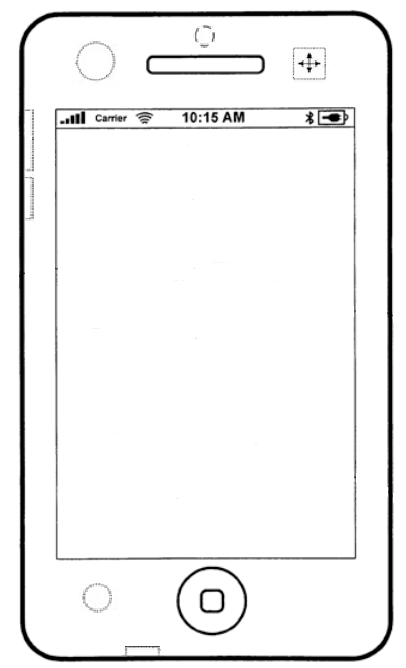 Accelerometer
Compass
Gyro
GPS
Ambient Light 
Sensor
Microphone
[Speaker Notes: And the answer is yes, because with the proliferation of smartphones and tablets, we have an opportunity here.]
Proximity 
Sensor
Camera
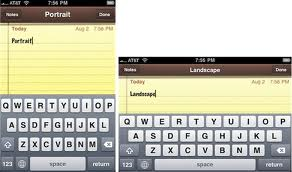 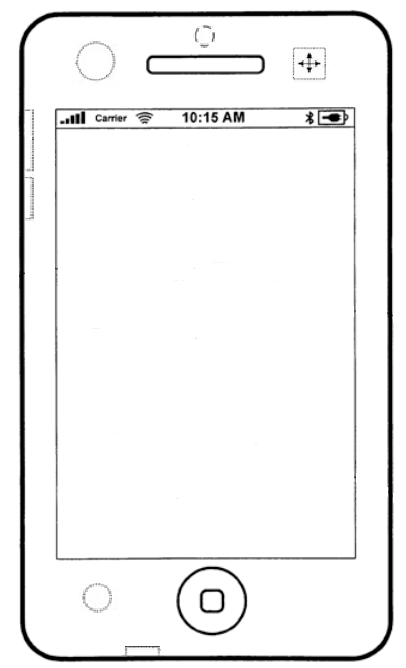 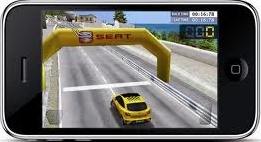 Accelerometer
Compass
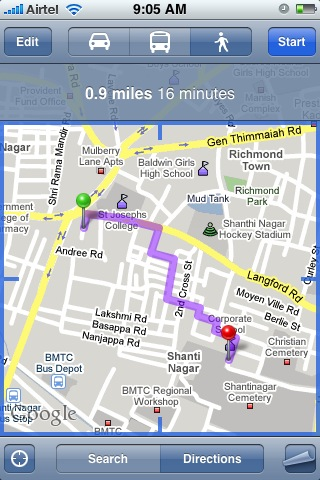 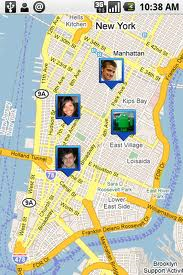 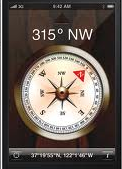 Gyro
GPS
Ambient Light 
Sensor
Many, many, applications…
Microphone
Proximity 
Sensor
Camera
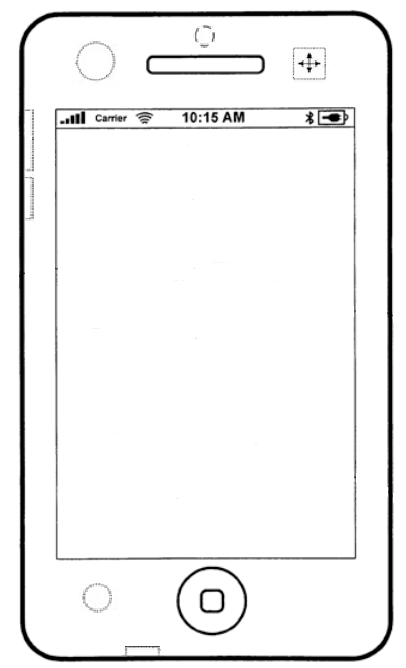 Accelerometer
Ignored by Protocols!
Compass
Gyro
GPS
Ambient Light 
Sensor
Microphone
[Speaker Notes: And the answer is yes, because with the proliferation of smartphones and tablets, we have a opportunity here.]
Proximity 
Sensor
Camera
Wireless Protocol Stack
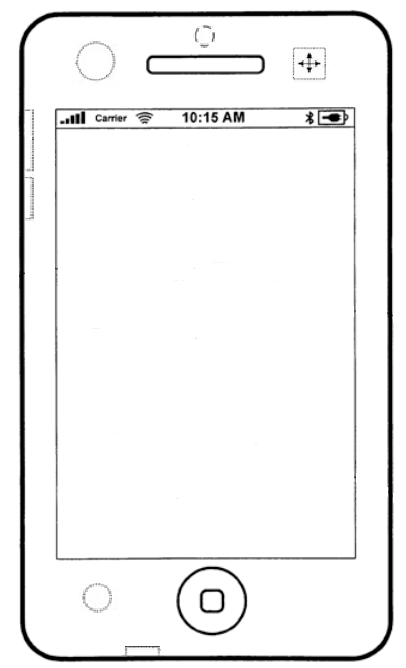 Application
Transport
Accelerometer
Network
Ignored by Protocols!
Compass
MAC
Gyro
PHY
GPS
Wireless Radio
Ambient Light 
Sensor
Microphone
Wireless Protocol Stack
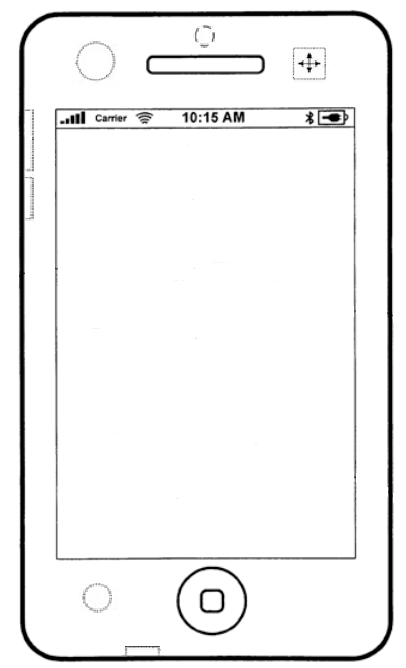 Application
Transport
Accelerometer
Network
Compass
MAC
Gyro
PHY
GPS
Wireless Radio
Wireless Protocol Stack
Application
GPS
Transport
Compass
Hints
Network
Sensor
Info
Accl
MAC
Gyro
PHY
Wireless Radio
Wireless Protocol Stack
Application
Movement
Direction
Speed
GPS
Transport
Compass
Hints
Network
Accl
MAC
Use hints to adapt to different mobility modes differently
Gyro
PHY
Wireless Radio
[Speaker Notes: Add position]
Wireless Protocol Stack
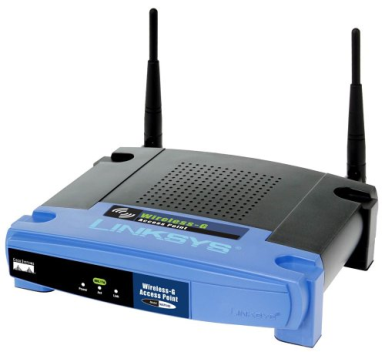 Application
Movement
Direction
Speed
GPS
Transport
Compass
Hints
Network
Mobility hint
Accl
MAC
Use hints to adapt to different mobility modes differently
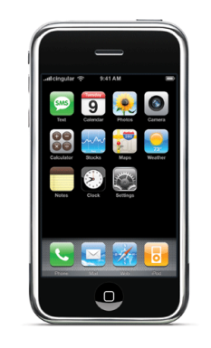 Gyro
PHY
Wireless Radio
Wireless Protocol Stack
Application
Movement
Direction
Speed
GPS
Transport
Compass
Hints
Network
Accl
MAC
Use hints to adapt to different mobility modes differently
Gyro
PHY
Wireless Radio
Adapt to hints from neighbors
Hints Protocol
Wireless Protocol Stack
Application
Speed
GPS
Vehicular Routing
Transport
Compass
Heading
Network
AP Association
Accl
Walking
MAC
Rate Adaptation
Movement
Gyro
PHY
Wireless Radio
Wireless Protocol Stack
Application
Speed
GPS
Vehicular Routing
Transport
Compass
Topo Maintenance
Heading
Network
AP Association
Accl
Walking
MAC
Rate Adaptation
Movement
Gyro
PHY
Wireless Radio
Wireless Protocol Stack
Network Monitoring
Application
Speed
GPS
Vehicular Routing
Location
Transport
Compass
Topo Maintenance
Heading
Network
AP Association
Accl
Walking
MAC
Rate Adaptation
Movement
Gyro
PHY
Packet Scheduling
Speed
Adapt Cyclic Prefix
Wireless Radio
Power Saving
Wireless Protocol Stack
Application
Speed
GPS
Vehicular Routing
Transport
Compass
Heading
Network
AP Association
Accl
Walking
MAC
Rate Adaptation
Movement
Gyro
PHY
Wireless Radio
Speed
GPS
Compass
Heading
Accl
Walking
Movement
Gyro
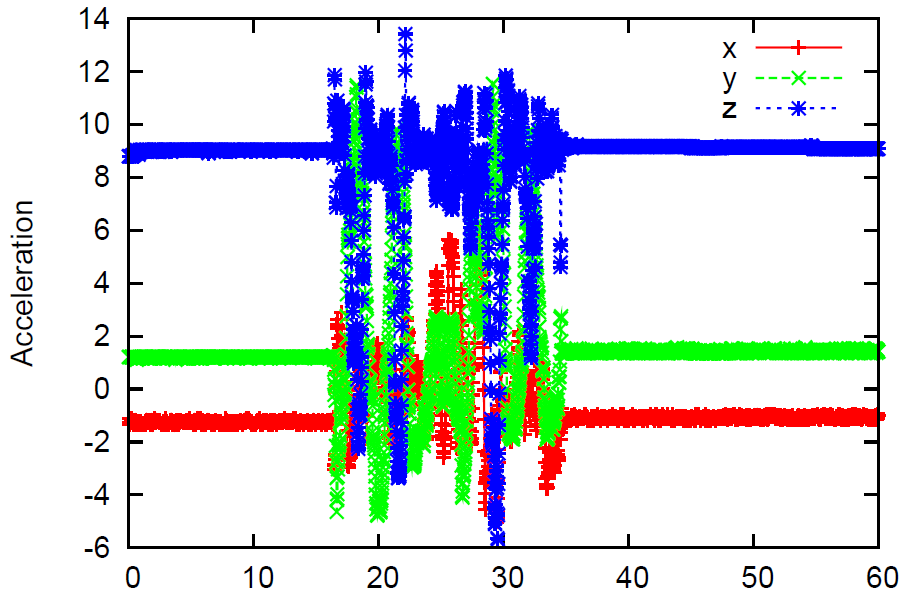 Is the device
static or moving?
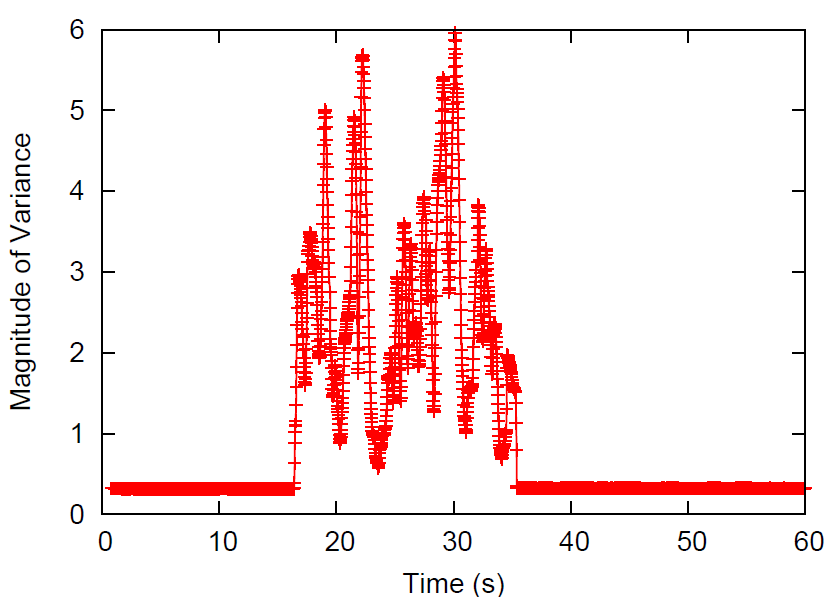 Accl
Movement
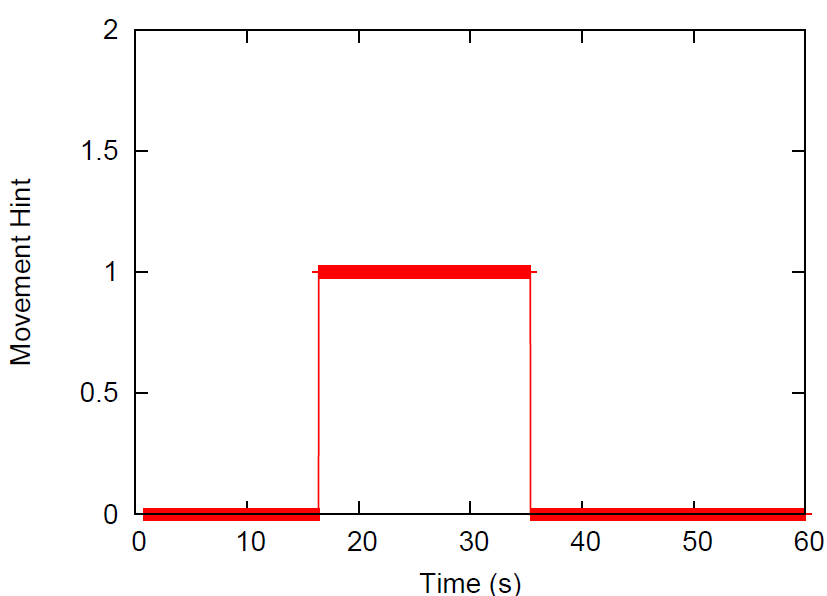 Reliably detect movement 
within 10-100ms
Walking Hint
Accelerometer
Transitgenie (Sensys ‘10)
Speed
GPS
Heading
Outdoor - GPS
Indoor – Compass + Gyro + Accelerometer
Compass
Heading
Accl
Walking
Movement
Gyro
Speed
Outdoor - GPS
Indoor – Accelerometer?
Wireless Protocol Stack
Application
Speed
GPS
Vehicular Routing
Transport
Compass
Heading
Network
AP Association
Accl
Walking
MAC
Rate Adaptation
Movement
Gyro
PHY
Wireless Radio
Wireless Protocol Stack
Application
GPS
Transport
Compass
Network
Accl
MAC
Rate Adaptation
Movement
Gyro
PHY
Wireless Radio
Rate Adaptation in Wireless Networks
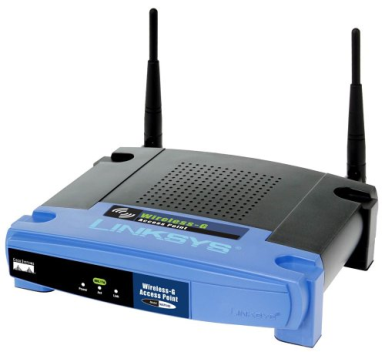 802.11a bit rates
6 Mbps
9 Mbps
12 Mbps
18 Mbps
24 Mbps
36 Mbps
48 Mbps
54 Mbps
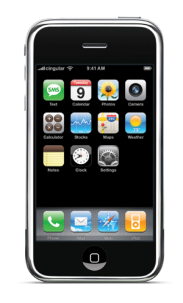 Packet encoded at a particular bit rate
Rate Adaptation:
Finding the best bit rate to transmit a packet
Static vs. Mobile Performance
Static and walking traces
Cycle through bit rates
3 different environments
60 traces
Trace-driven simulation
TCP throughput
Compare to 
best post-processed
throughput
Static vs. Mobile Loss Patterns
Probability that packet i is lost given packet i-k is lost
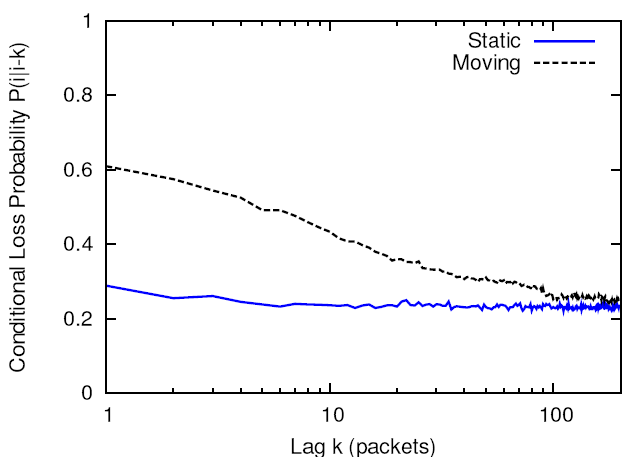 Losses are more bursty when a node is mobilethan when a node is static
Mutual Information between success/failure events
Static vs. Mobile
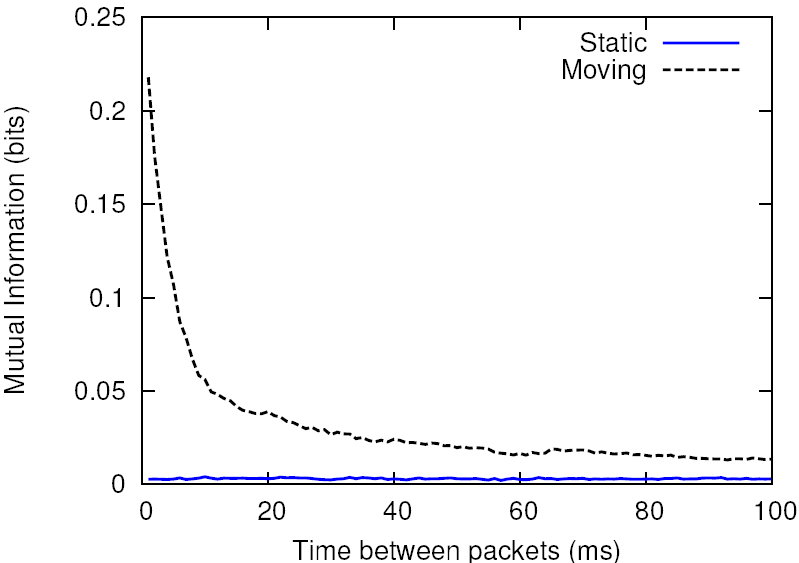 10 ms
Mutual Information between success/failure events
Different walking speeds
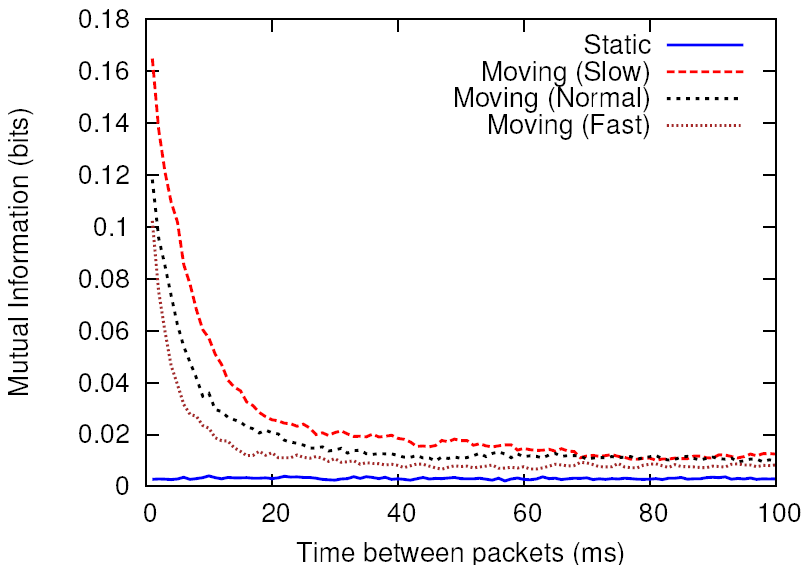 10 ms – 20ms
RapidSample: Rate Selection for Moving Nodes
1.  After a single loss
Reduce rate
6 Mbps
9 Mbps
12 Mbps
18 Mbps
24 Mbps
36 Mbps
48 Mbps
54 Mbps
6 Mbps
9 Mbps
12 Mbps
18 Mbps
24 Mbps
36 Mbps
48 Mbps
54 Mbps
6 Mbps
9 Mbps
12 Mbps
18 Mbps
24 Mbps
36 Mbps
48 Mbps
54 Mbps
2.  Short history (10 ms) 
Don’t retry a failed rate
Or any higher rate
[failed – within last 10ms]
3.  Channel not degrading, probably improving 
After few successes, sample higher rate not failed
If incorrect, come back to the original rate
[failed – within last 10ms]
RapidSample, when Device is Moving
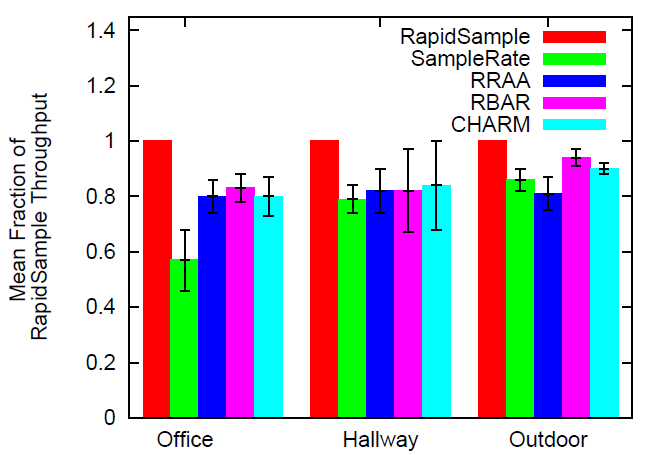 Trace-driven (ns3)
30 traces
3 environments
Office
Hallway
Outdoor
TCP throughput
16% to 75% better throughput than other protocols
But when Static…
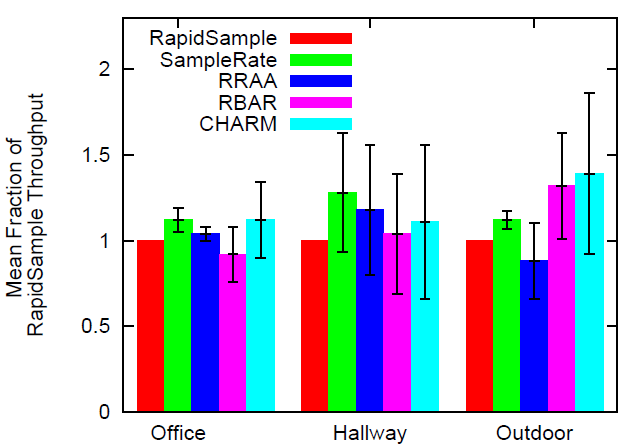 Trace-driven (ns3)
30 traces
3 environments
Office
Hallway
Outdoor
TCP throughput
Up to 28% lower throughput than other schemes
Hint-Aware Rate Adaptation
Wireless Protocol Stack
Application
RapidSample when moving
SampleRate when static
Transport
Network
Accl
Rate Adaptation
Movement
PHY
Wireless Radio
Movement
Implementation and Evaluation
1000 byte packets (at a bit rate)
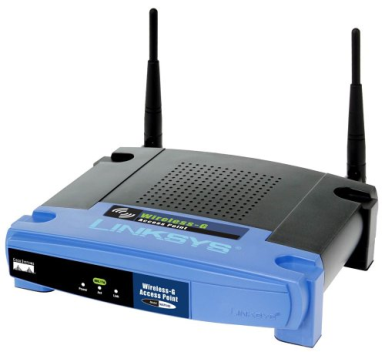 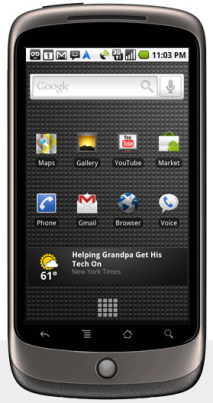 ACK
Movement hint
Linux (Click)
Android
SampleRate
RRAA
RapidSample
Hint-Aware
Implementation and Evaluation
2 environments
Office
Hallway
10 movement patterns 
Static + Moving
45 – 90 sec long
Average 3 back-to-back trials
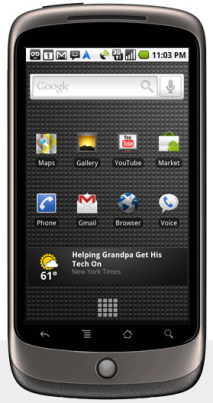 Hint-Aware Rate Adaptation
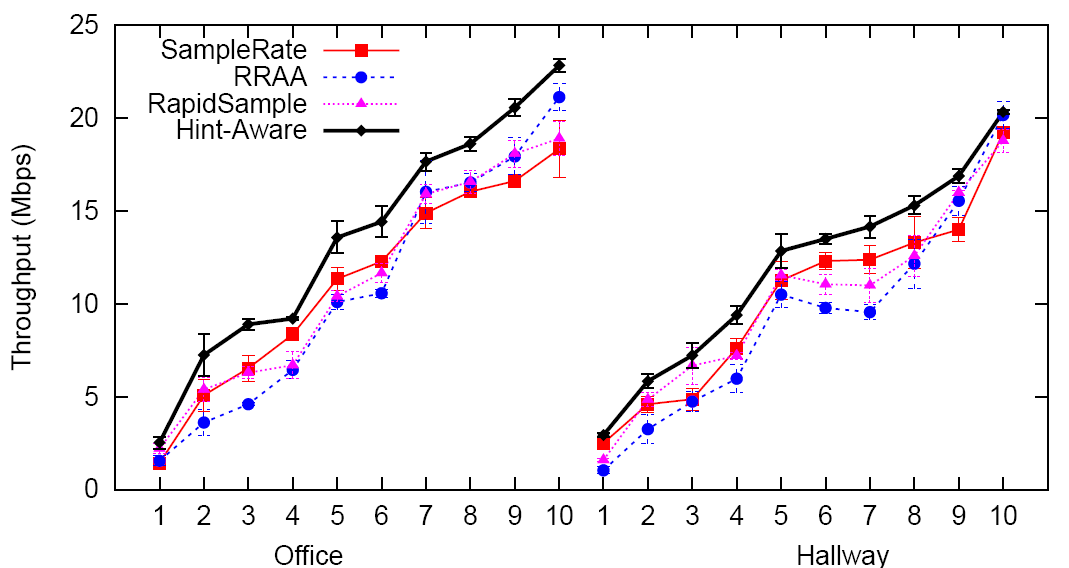 20%, 17% better than SampleRate on average
22%, 37% better than RRAA on average
when device is moving
Hint-aware
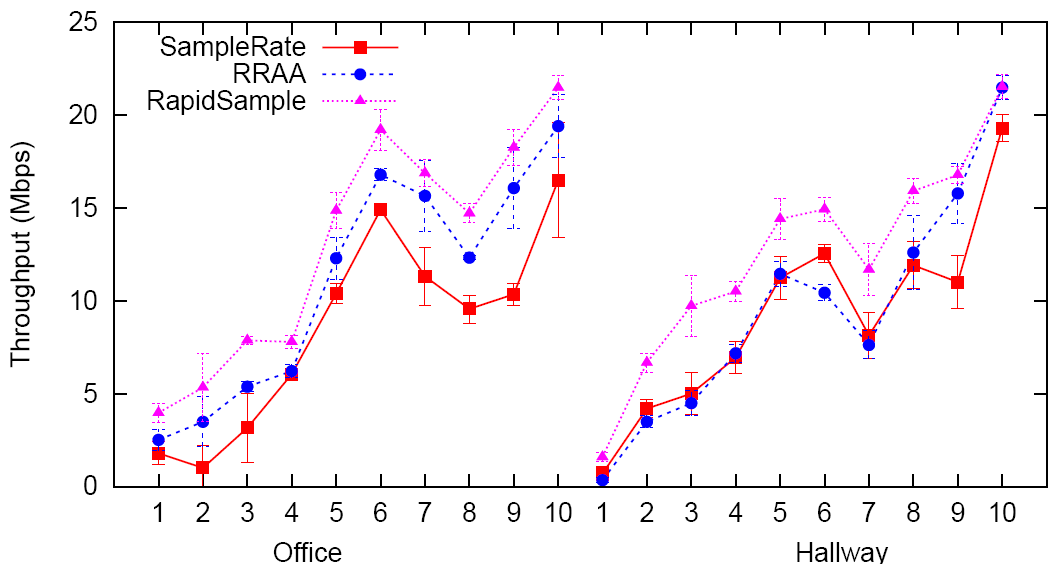 61%, 40% better than SampleRate on average
16%, 39% better than RRAA on average
when static…
Hint-aware
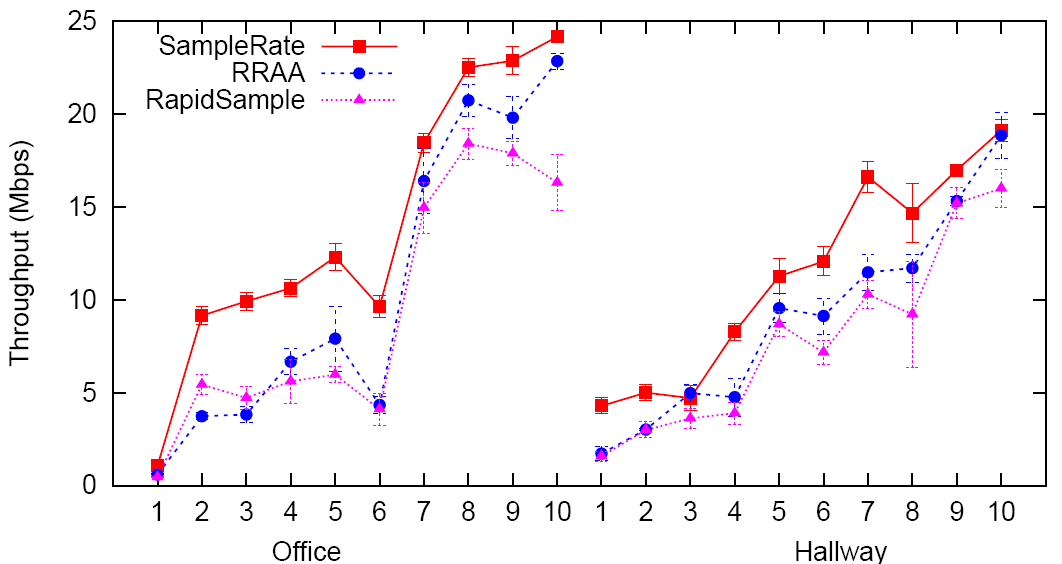 24%, 35% better than RRAA on average
43%, 57% better than RapidSample on average
Critique
Aren’t PHY layer techniques (SoftRate) better?
Requires PHY changes
Hint-aware: On traces, ~90% of SoftRate
Isn’t continuous adaptation a better design?
Cf. mutual information graph
Hard to measure speed indoors
Is RSSI variation a good indicator for mobility?
Large variations even when a node is static
Depends on environment, device, time, RSSI
Sensitive to movement in environment
[Speaker Notes: fix]
Wireless Protocol Stack
Application
Speed
GPS
Vehicular Routing
Transport
Compass
Heading
Network
AP Association
Accl
Walking
MAC
Rate Adaptation
Movement
Gyro
PHY
Wireless Radio
Wireless Protocol Stack
Application
GPS
Transport
Compass
Heading
Network
AP Association
Accl
Walking
MAC
Gyro
PHY
Wireless Radio
AP Association: Picking the best AP
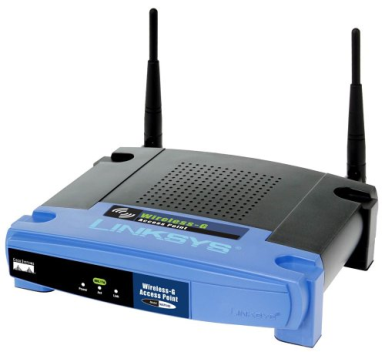 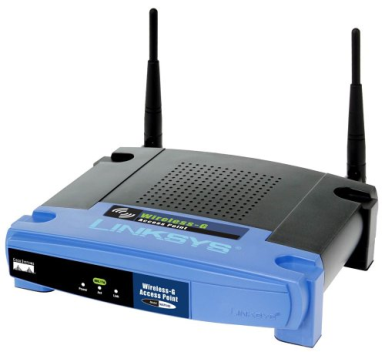 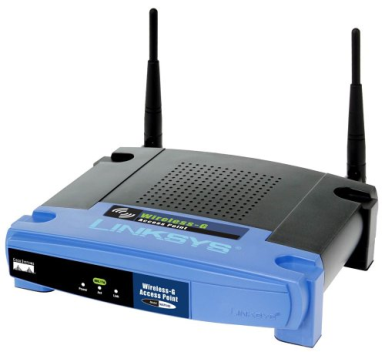 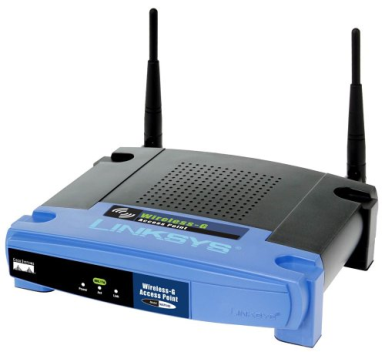 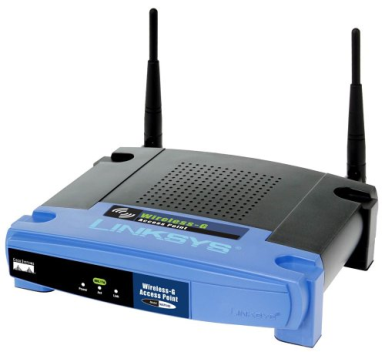 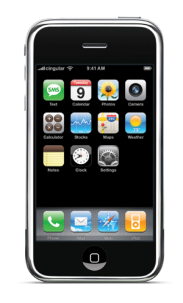 Maximize throughput
File download
Minimize handoffs (scans)
VOIP – minimize disruptions
AP Association: Picking the best AP
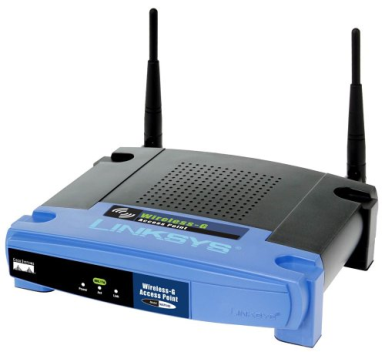 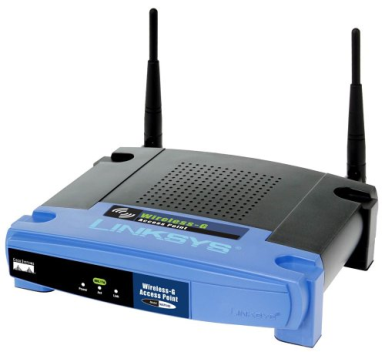 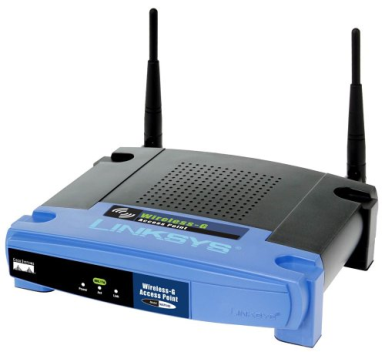 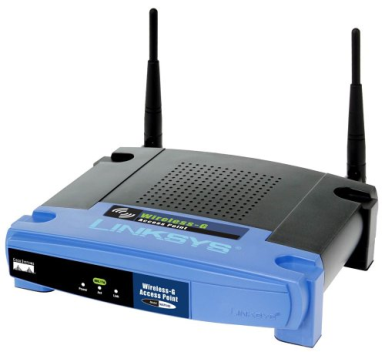 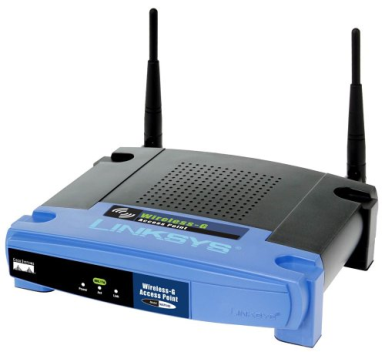 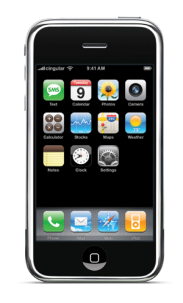 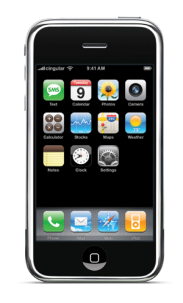 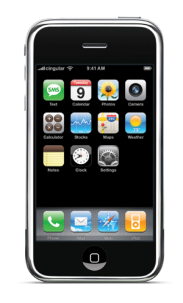 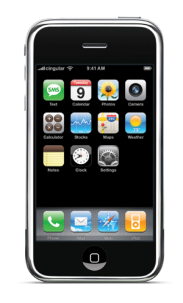 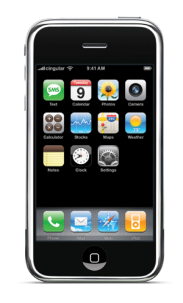 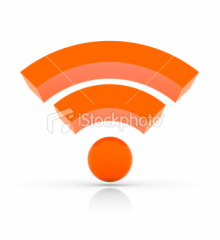 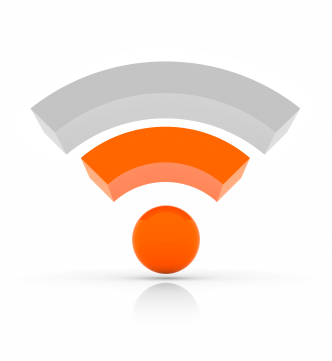 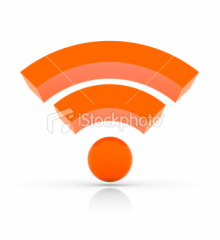 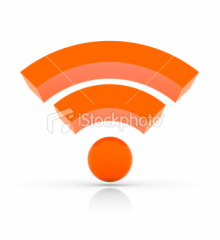 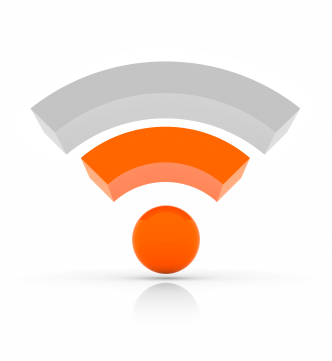 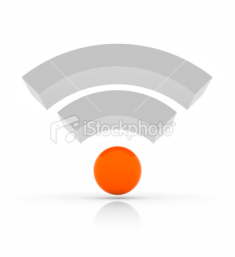 Scan
Scan
Infrequent scans
AP Association: Picking the best AP
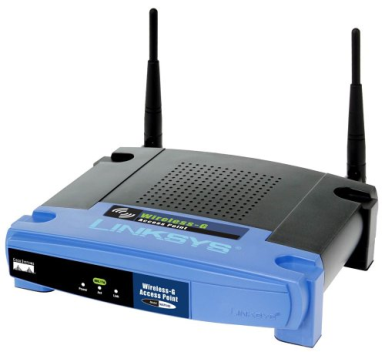 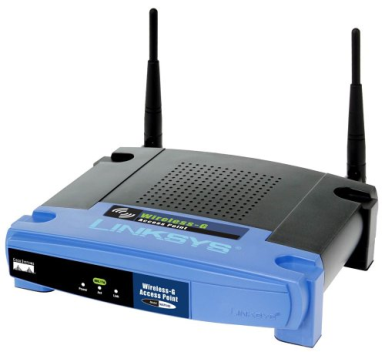 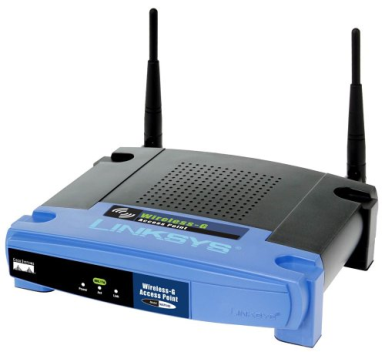 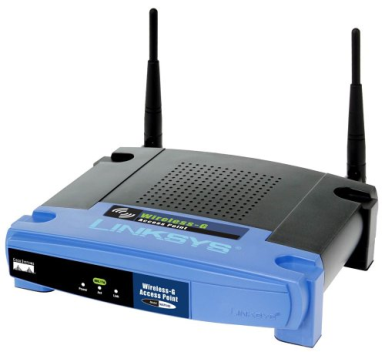 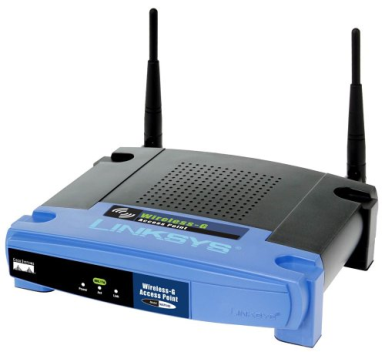 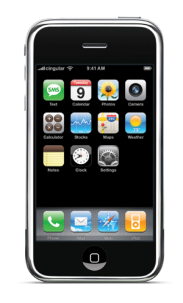 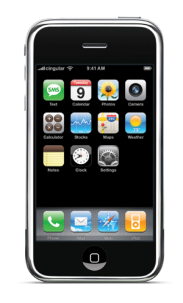 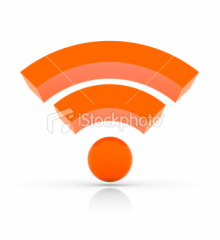 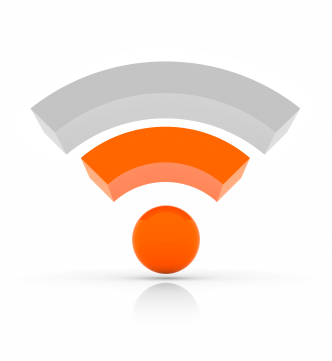 Static
Walking-Aware Association
Maximize throughput
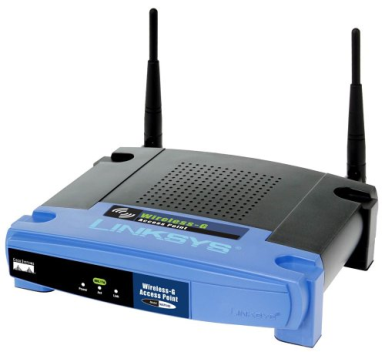 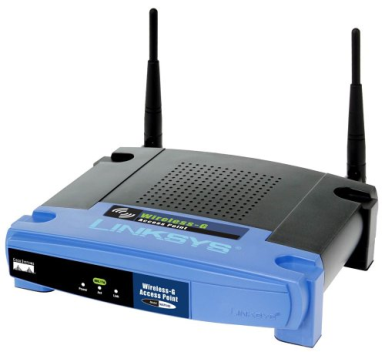 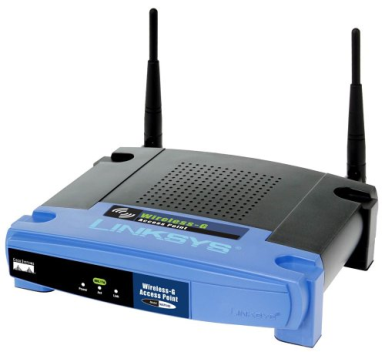 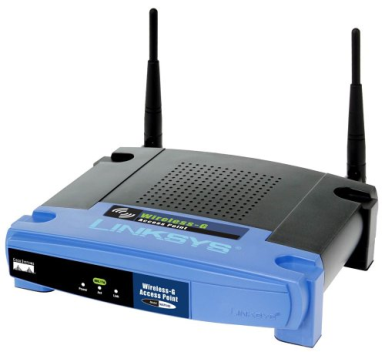 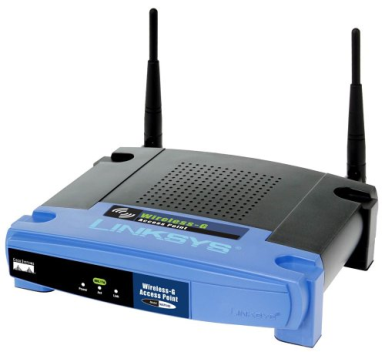 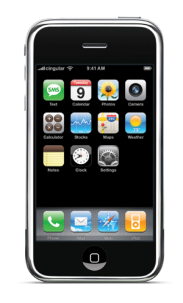 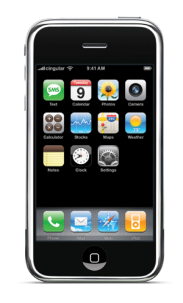 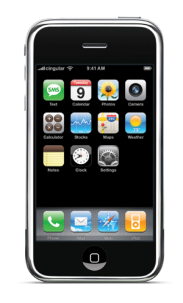 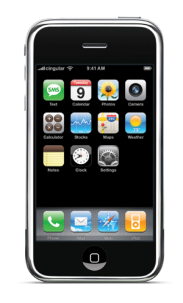 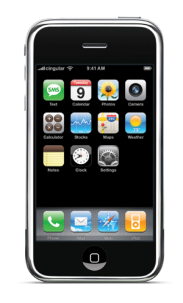 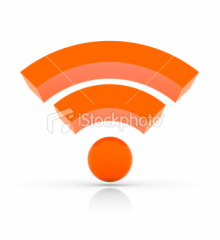 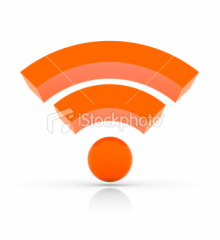 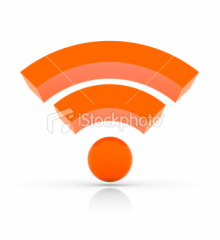 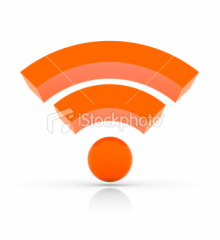 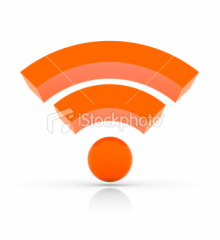 1. Static – Stop Scanning
2. Walking – Scan Periodically
3. Walking to Static – Scan once
Heading-Aware Association
Minimize Handoff
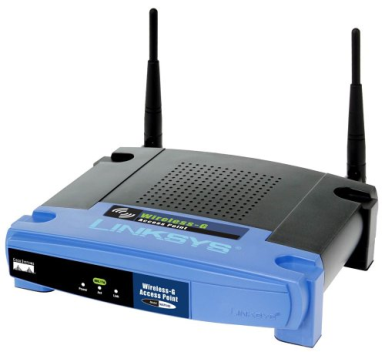 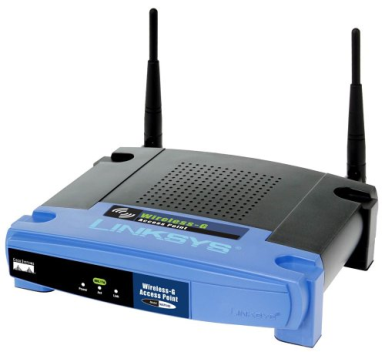 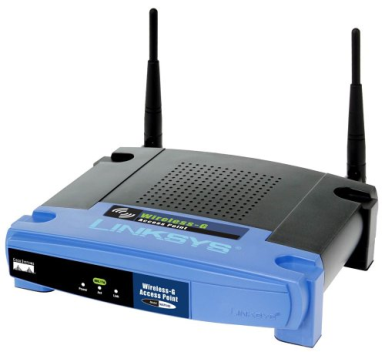 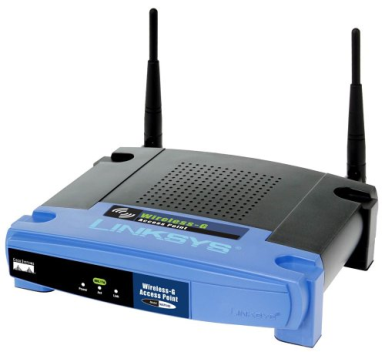 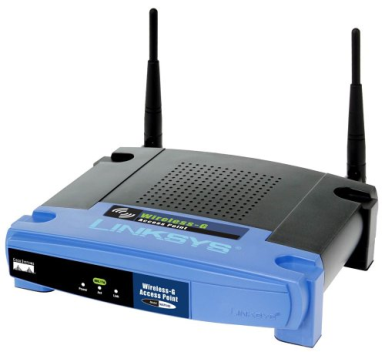 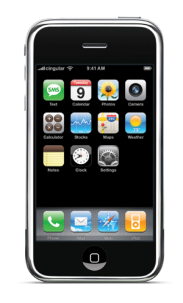 Training-based approach
Background Android application
Training: WiFi scans + Heading hint
Query the model with current AP and heading hint
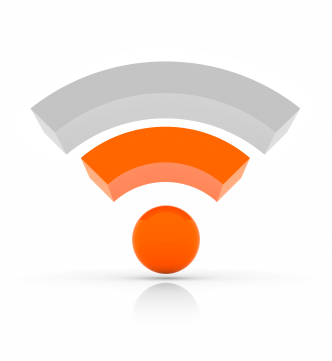 Heading
Hint-Aware Association
Android implementation
30 traces; Static + Moving
Throughput
# handoffs
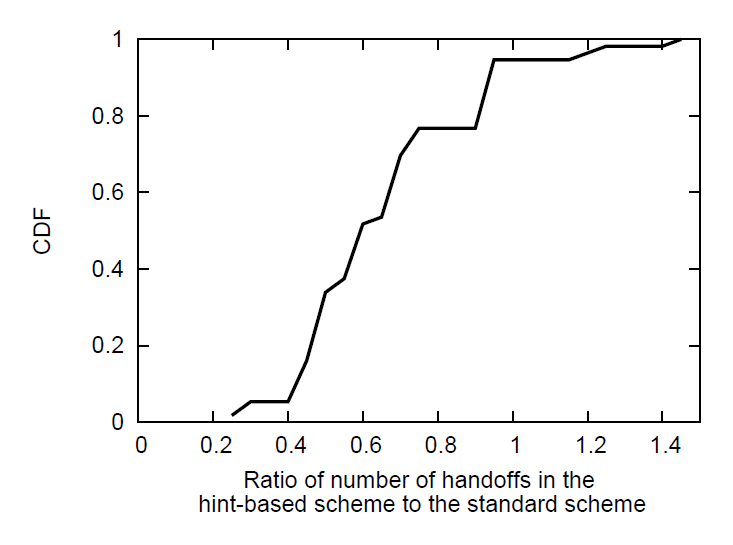 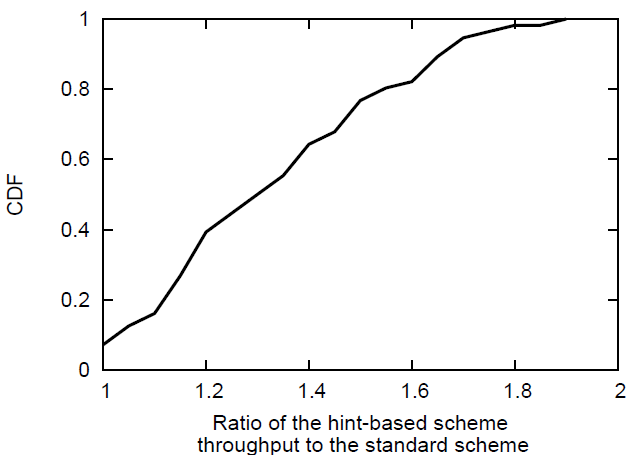 30% higher median throughput
40% median reduction in handoffs
Wireless Protocol Stack
Application
Speed
GPS
Vehicular Routing
Transport
Compass
Heading
Network
AP Association
Accl
Walking
MAC
Rate Adaptation
Movement
Gyro
PHY
Wireless Radio
Wireless Protocol Stack
Application
Speed
GPS
Vehicular Routing
Transport
Compass
Heading
Network
Accl
MAC
Gyro
PHY
Wireless Radio
Routing in Vehicular Mesh Networks
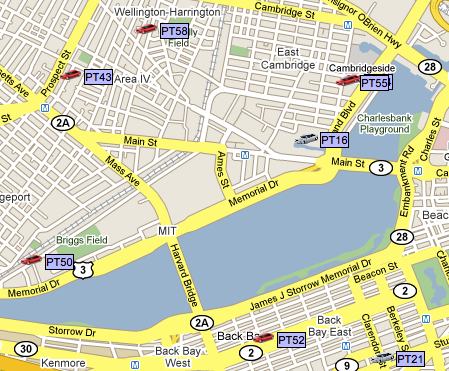 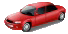 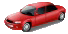 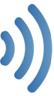 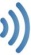 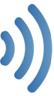 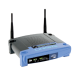 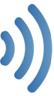 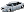 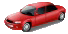 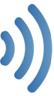 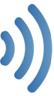 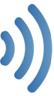 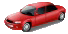 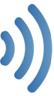 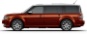 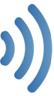 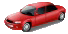 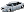 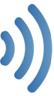 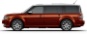 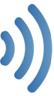 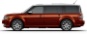 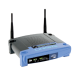 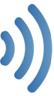 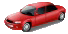 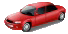 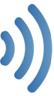 “V2V”
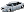 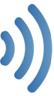 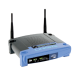 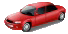 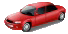 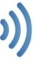 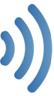 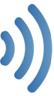 Routing in Vehicular Mesh Networks
Longevity of links useful – avoids expensive repairs
Connection Time Estimate (CTE)
Use heading and speed to predict connection duration
Link between nodes heading in the similar direction tend to last longer
Routing in Vehicular Mesh Networks
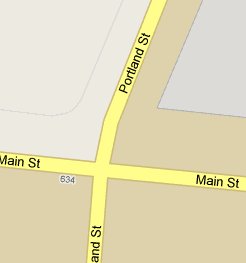 Longevity of links useful – avoids expensive repairs
Connection Time Estimate (CTE)
Use heading and speed to predict connection duration
Link between nodes heading in the similar direction tend to last longer
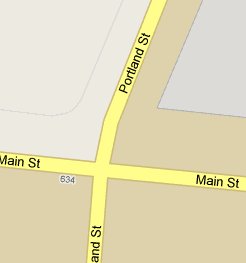 Routing in Vehicular Mesh Networks
Longevity of links useful – avoids expensive repairs
Connection Time Estimate (CTE)
Use heading and speed to predict connection duration
Link between nodes heading in the similar direction tend to last longer
Speed is inversely correlated to connection duration
Empirical evaluation on taxi traces
15 networks, 100 vehicles each
Links with large CTE lasted 4 to 5 times longer 
than the median duration over all links
Wireless Protocol Stack
Application
Speed
GPS
Vehicular Routing
Transport
Compass
Heading
Network
AP Association
Accl
Walking
MAC
Rate Adaptation
Movement
Gyro
PHY
Wireless Radio
Wireless Protocol Stack
Network Monitoring
Application
Speed
GPS
Vehicular Routing
Location
Transport
Compass
Topo Maintenance
Heading
Network
AP Association
Accl
Walking
MAC
Rate Adaptation
Movement
Gyro
PHY
Packet Scheduling
Speed
Adapt Cyclic Prefix
Wireless Radio
Power Saving
Wireless Protocol Stack
Application
Speed
Hint Aware Protocols
GPS
Location
Transport
Compass
Heading
Network
Accl
Walking
MAC
Movement
Gyro
PHY
Speed
Wireless Radio
Hint-Aware Protocol Architecture
Sensor Library
Hint Aware Protocols
GPS
Compass
Accl
Gyro
Hint-Aware Protocol Architecture
Sensor Library
Hint Aware Protocols
GPS
Compass
Accl
Gyro
Hint Transport Layer
UDP
MAC
802.11 Frames
UDP Packets
Hint-Aware Protocol Architecture
Hint Service
Sensor Library
Hint Aware Protocols
GPS
Query
Compass
REGISTER
Sensor 
Hint Manager
SEND
Accl
Hints
Hints
Gyro
Hints
Received Hints
Hint Transport Layer
- Android Service
UDP
MAC
- Linux Click Module
802.11 Frames
UDP Packets
Limitations
Energy
Accelerometer, Compass is cheap but GPS is not.
Dynamically adapt sample rates
Triggered sensing
Low cost sensing - training based
Calibration across device types
Movement hint required no calibration
Walking hint required tuning
Privacy
Related Work
Wireless power saving
WakeOnWireless: Low power radio
Cell2Notify: GSM radio to wakeup WiFi
Blue-Fi: Bluetooth and GSM to predict WiFi
AP selection
Mobisteer: Location and speed to select AP and antenna orientation 
Breadcrumbs: Use location to build a HMM
Rate Adaptation
CARS: Train using speed and heading from GPS
Take-Away Message
Truly mobile devices will soon be dominant
Variety of mobility modes poses problems for wireless protocols
Sensors on these devices give us a new opportunity to develop network protocols
Protocol architecture using sensor hints can significantly improve MAC, link, network layers
Backup
Probing
Delivery Probability
 ETX, ETT
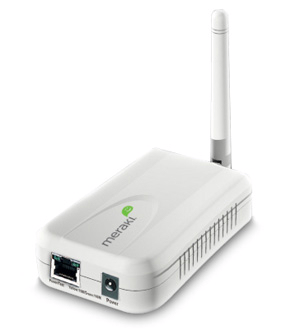 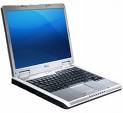 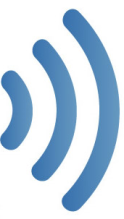 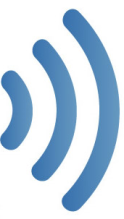 Probes
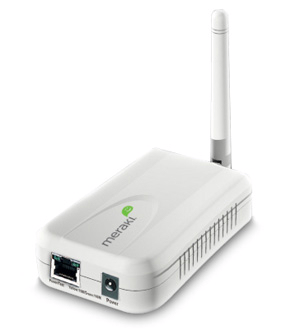 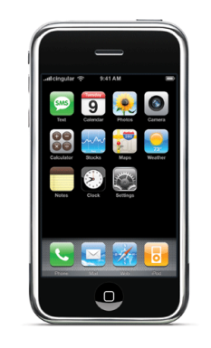 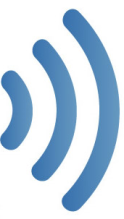 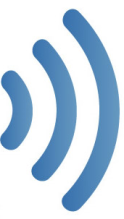 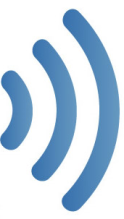 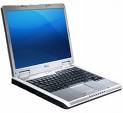 How frequently should nodes probe?
Infrequent Probing
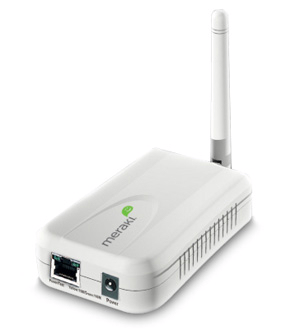 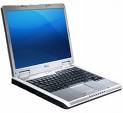 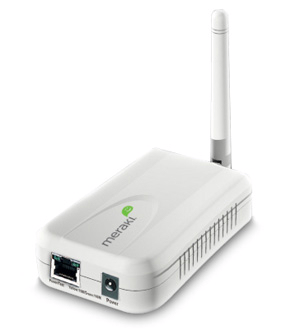 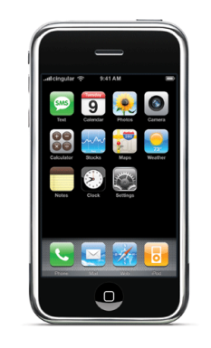 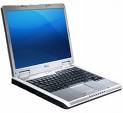 Inaccurate link estimation leads to 
poor throughput
Frequent Probing
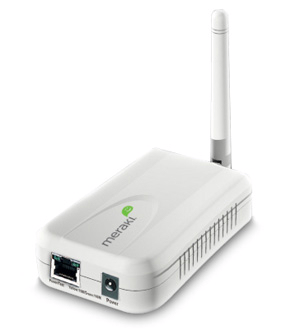 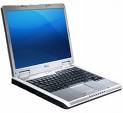 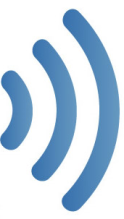 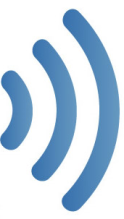 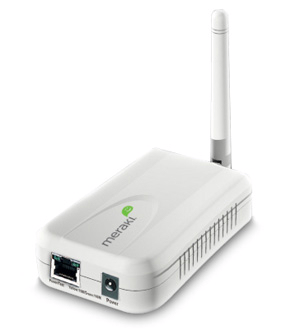 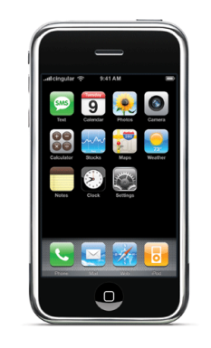 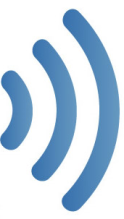 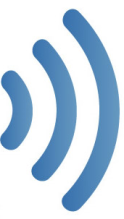 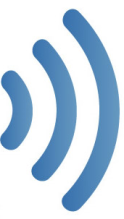 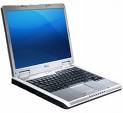 Probing wastes bandwidth
Delivery Probability
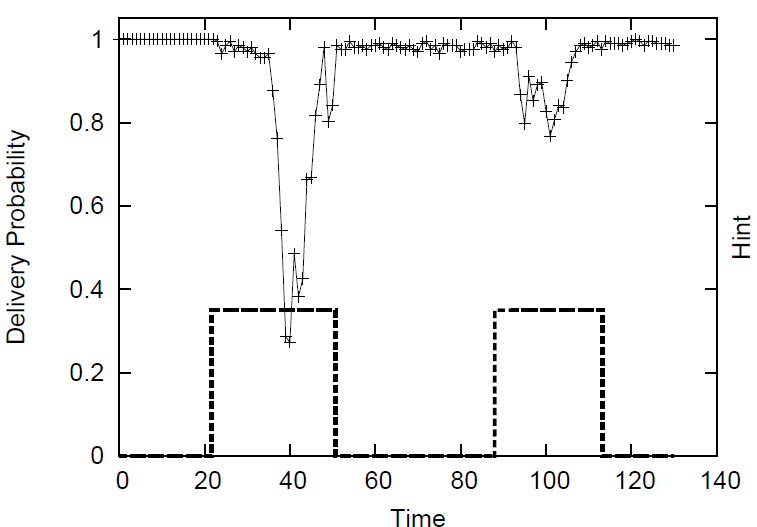 Mobility causes delivery probability to
fluctuate with bigger jumps
Static vs. Mobile
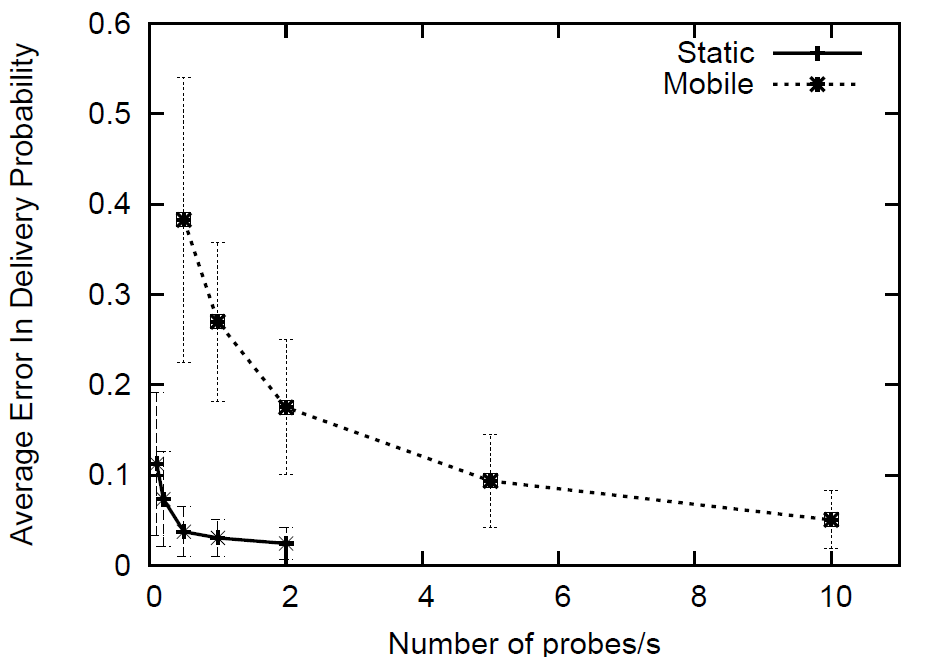 Mobile case requires 20x more probes
to maintain acceptable estimation error
Adaptive Probing Protocol
Adapt probing based on movement hints
When a node is static
Probe infrequently (1 probe every 2 seconds)
When a node is mobile
Probe frequently (10 probes per second)
Adaptive Probing
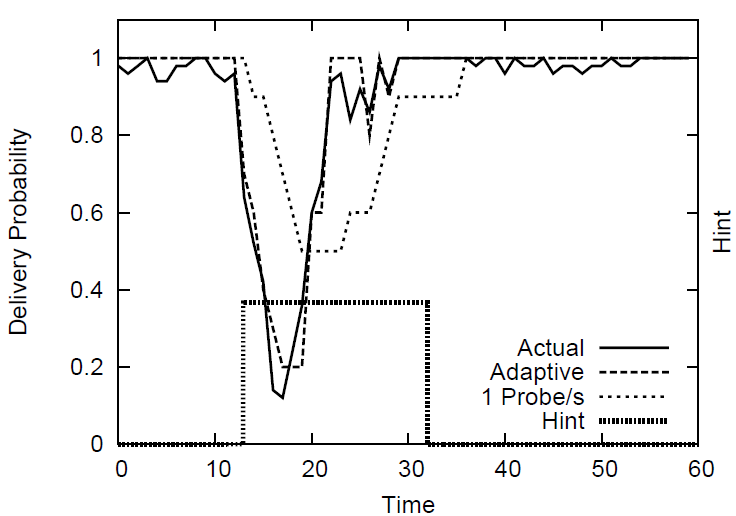 Tracks the link accurately with fewer probes
Pruning association
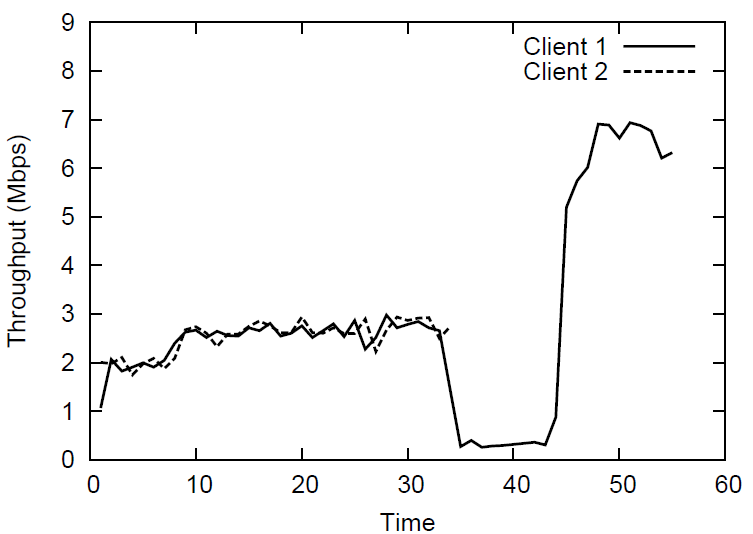 AP Association
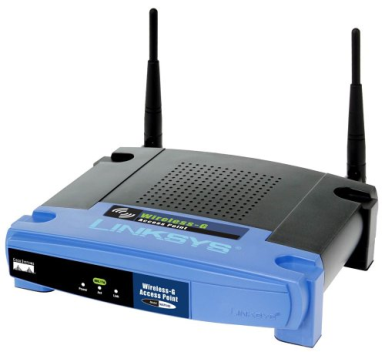 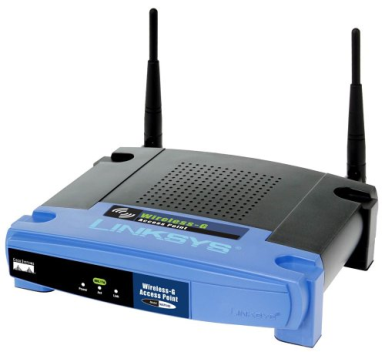 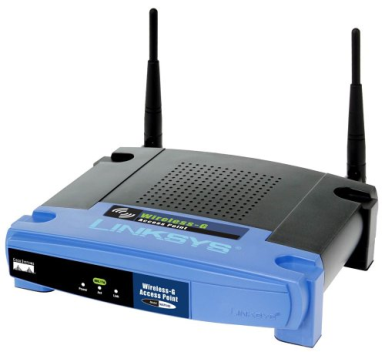 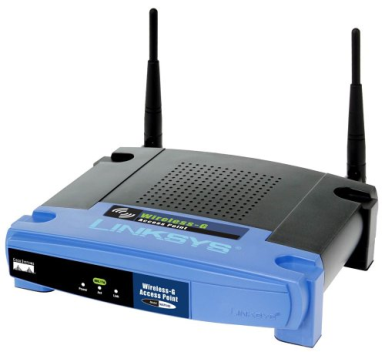 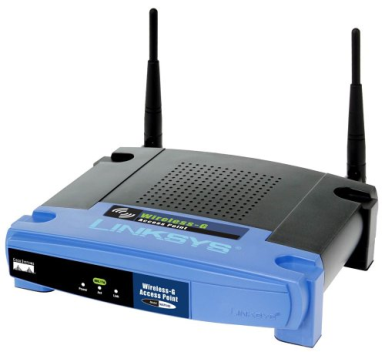 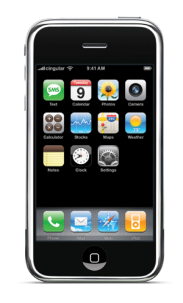 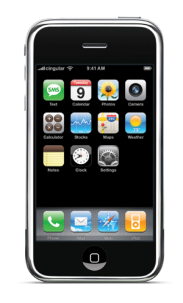 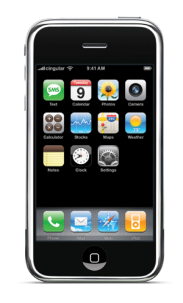 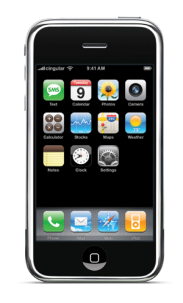 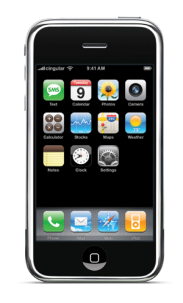 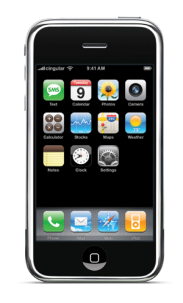 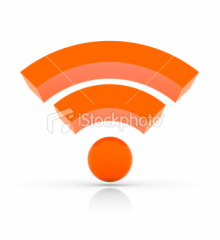 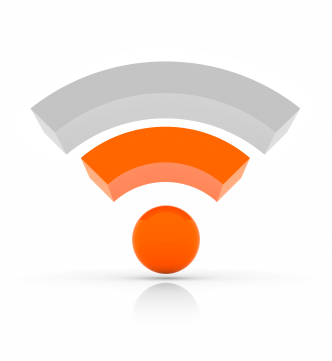 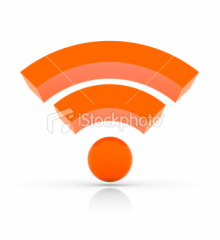 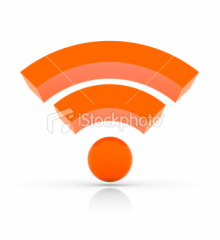 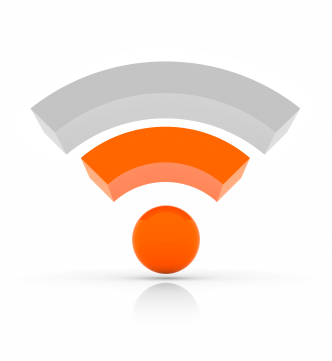 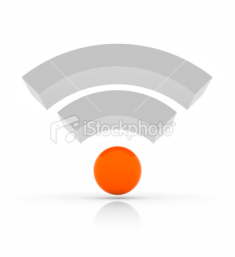 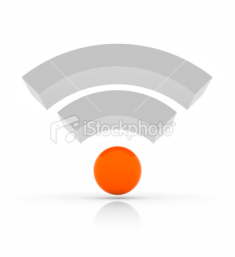 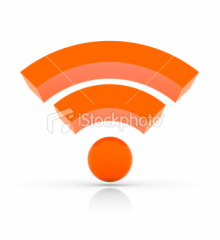 Scan
Scan
Scan
Infrequent scans
Static vs. Mobile Loss Patterns
Probability that packet i+k is lost given packet i is lost
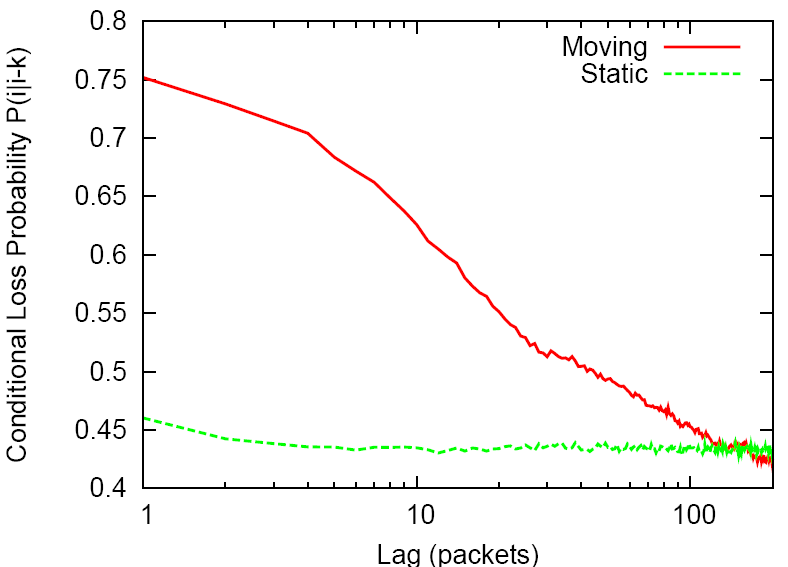 Losses are more bursty when a node is mobilethan when a node is static
Static vs. Mobile Loss Patterns
Probability that packet i+k is lost given packet i is lost
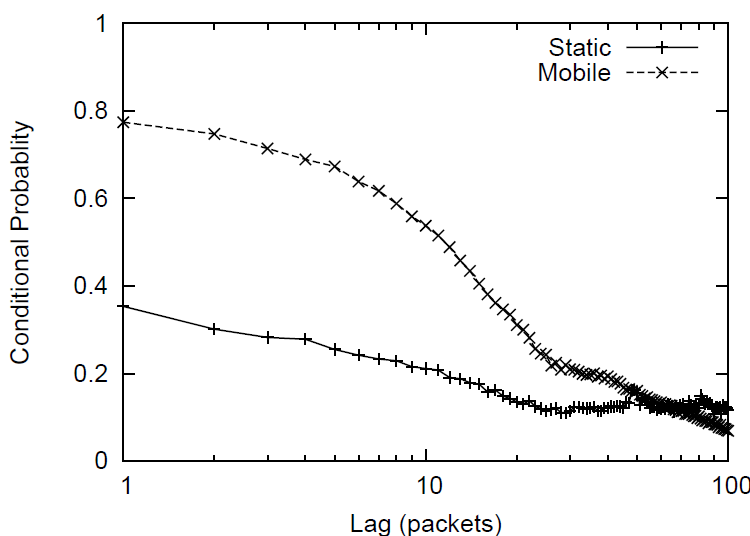 10 ms
k
Losses are more bursty when a node is mobilethan when a node is static
RapidSample vs. SoftRate
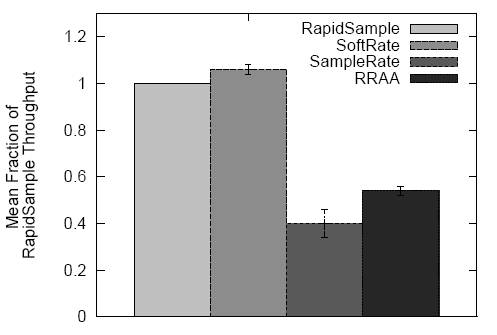 Sigcomm 2009
10 traces
Moving
TCP throughput
Comparable throughput to Softrate
Wireless Protocol Stack
Application
GPS
Transport
Improve throughput
Compass
Heading
AP Association
Accl
Walking
Reduce 
handoffs
MAC
Gyro
PHY
Wireless Radio
[Speaker Notes: Get rid of this]
Hint-Aware Rate Adaptation
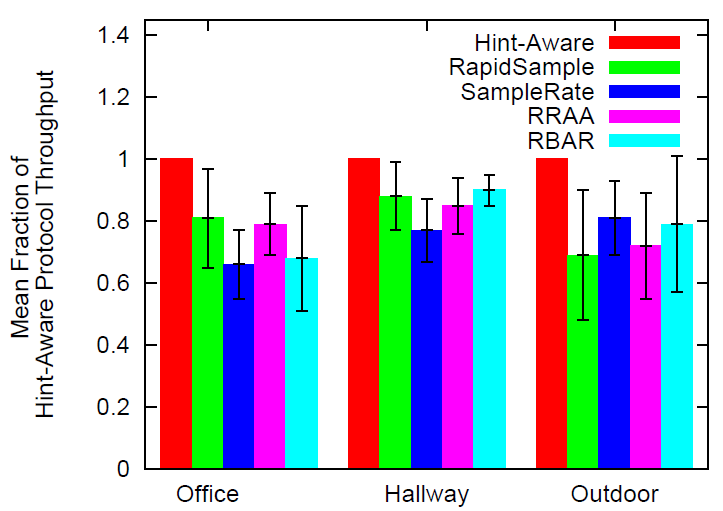 Trace driven (ns3)
30 traces
3 environments
Static + Moving
TCP throughput
52%, 30%, 22% better than SampleRate on average
27%, 17%, 39% better than RRAA on average
47%, 11%, 27% better than RBAR on average
[Speaker Notes: Delete this]
Hint-Aware Rate Adaptation
Wireless Protocol Stack
Application
GPS
Transport
Compass
Improve throughput
Network
Accl
Rate Adaptation
Movement
Gyro
PHY
Wireless Radio
Movement
[Speaker Notes: Get rid]
Wireless Protocol Stack
Application
Speed
GPS
Predict link duration and quality
Transport
Compass
Heading
V Routing
Accl
MAC
Better routing
Gyro
PHY
Wireless Radio
Hint-Aware Protocol Throughput
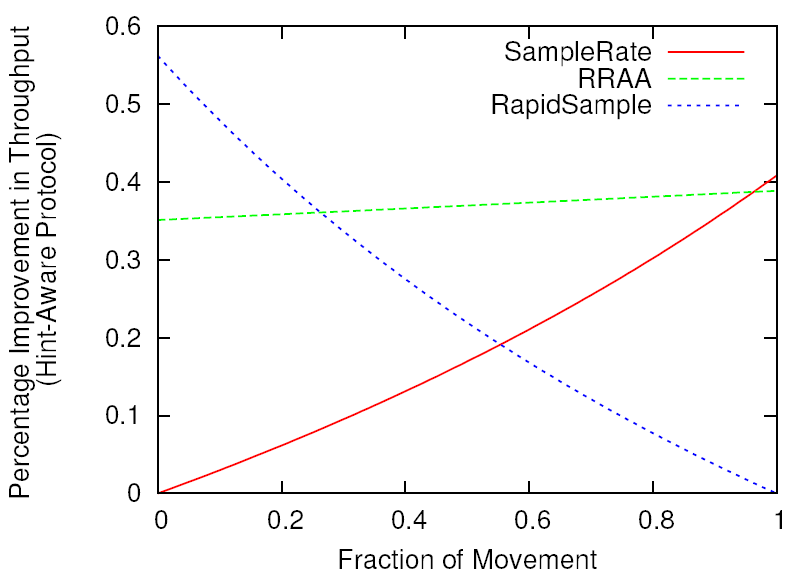 Hint-Aware Protocol Throughput
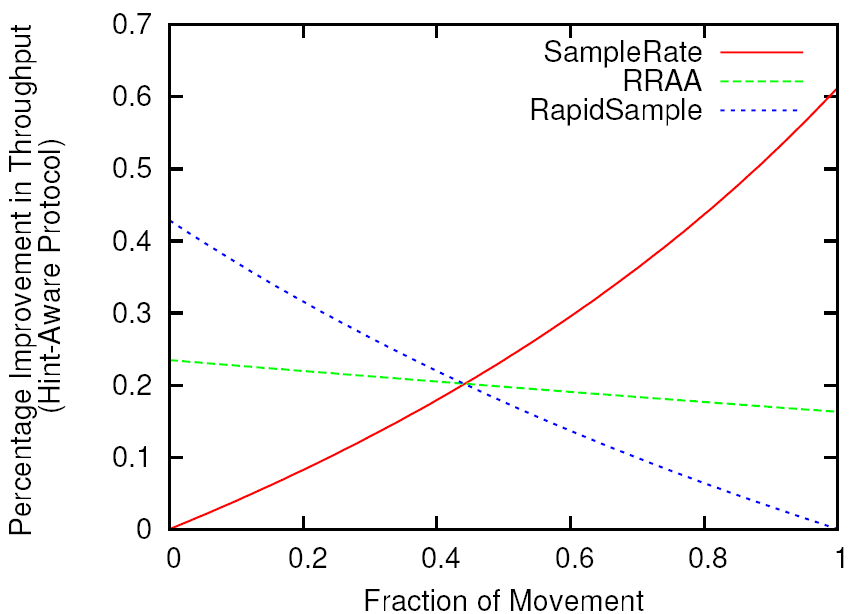